避難場所A
避難場所B
立入禁止
施設見取図
津波対策
屋上一時避難場所
立入禁止
※避難所定員合計350名
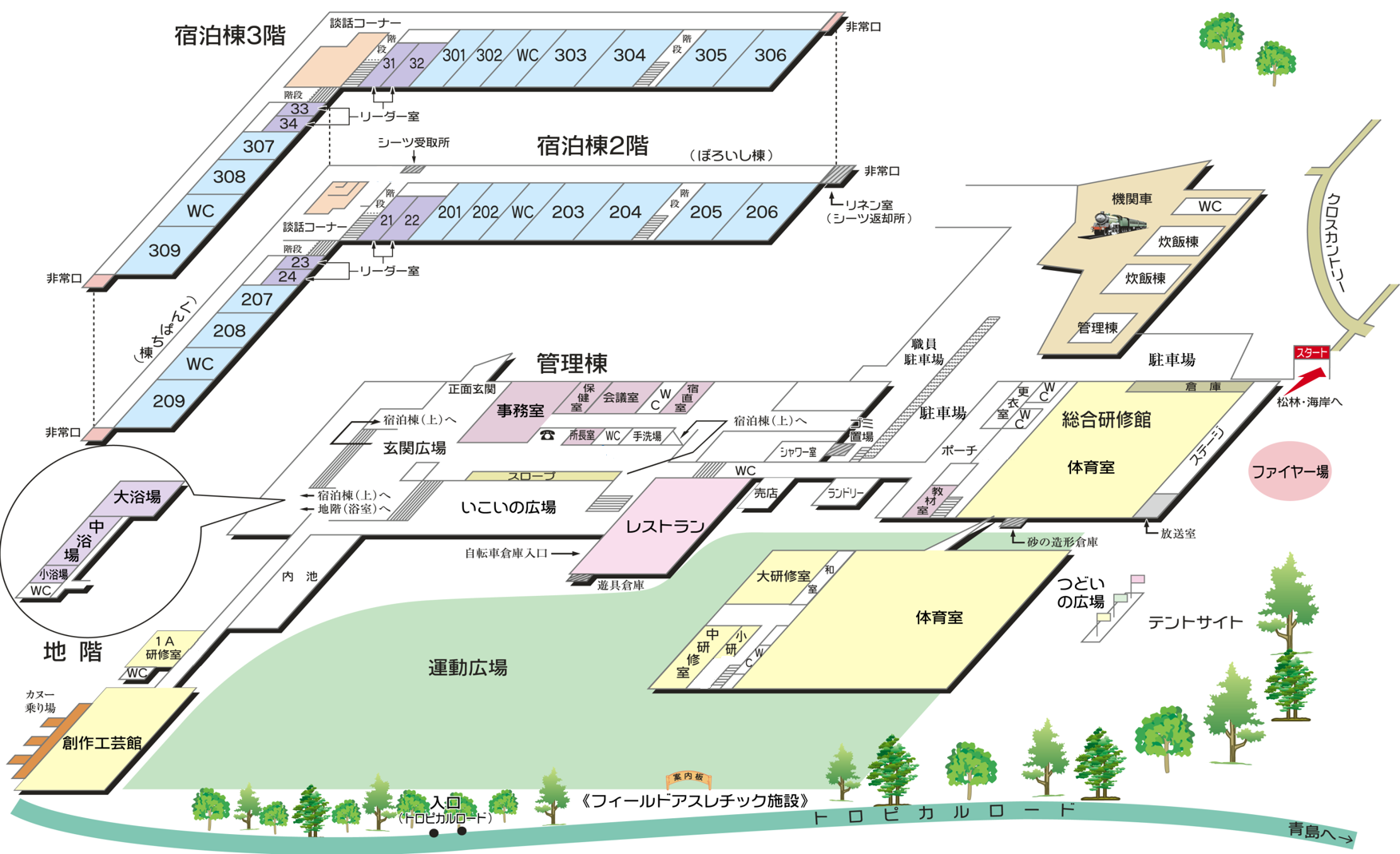 階
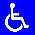 段
シーツ返却は
「レストラン横」
に変更
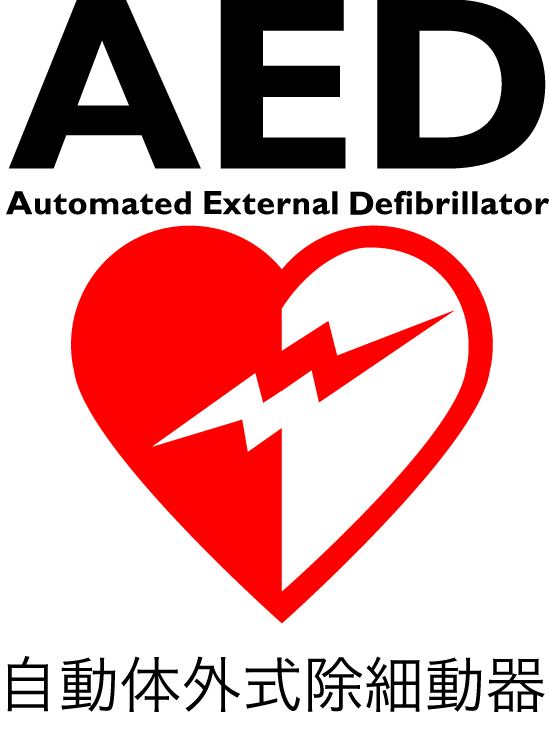 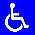 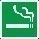 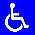 シーツ
返却場所
車椅子用
昇降階段
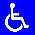 車椅子用
昇降階段
手洗場
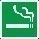 （喫煙所）
ブラシ
ブラシ
非常口
観
覧
席
小
研
修
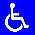 室